Učebnice a pracovní sešity hudební nauky pro ZUŠ
Zdenka Pavková
Aneta Pavlasová 

Učitelství pro 1.stupeň, 3.ročník
UČEBNÍ OSNOVY ZÁKLADNÍHO STUDIA1. STUPNĚ
https://www.zus-zlin.cz/kopie-studijn%C3%AD-zam%C4%9B%C5%99en%C3%AD
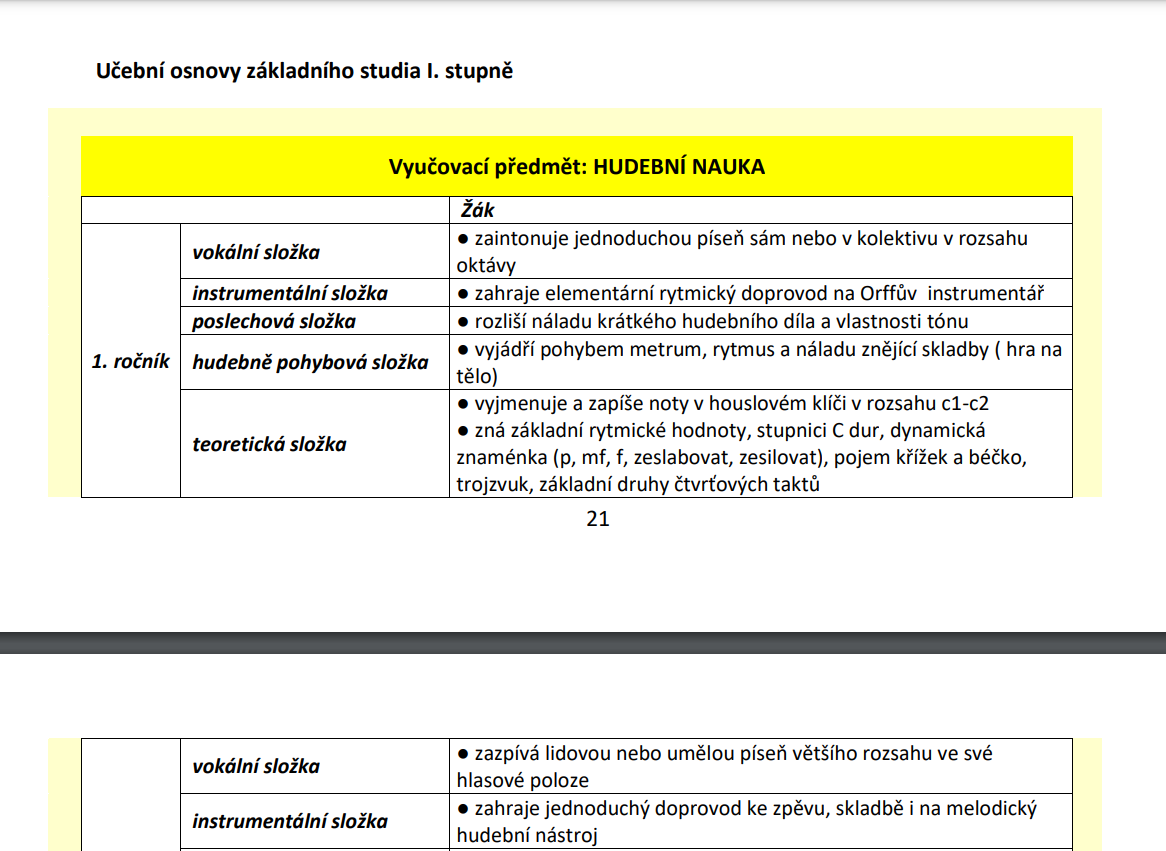 OBSAH UČIVA HUDEBNÍ NAUKY 1. stupně studia
1. ROČNÍK
Zvuk
Délky not
Hudební abeceda
Seznámení s notovou osnovou
Pomlky
Houslový klíč
Basový klíč
Stupnice a tonina
Stupnice do 3 křížků a 3 béček 
Druhy taktů
Posuvky
2. ROČNÍK
Základní intervaly
Uspořádání stupnic v kvint-kvart kruhu
Mollové stupnice (harmonické a melodické)
Transpozice
Akordy
Obraty 
Složitější takty (3/8, 6/8 a 4/8)
3. ROČNÍK
Paralelní stupnice 
Odvozené intervaly
Harmonie
Obraty kvintakordu v durových a mollových toninách
Septakord
Přehled hudebních nástrojů 
Instrumentální hudba
Vokální hudba
Píseň, Cantata, Opereta (druhy vokálních a vokálně instrumentálních skladeb) 
Hudební formy (Motiv a téma)
4. ROČNÍK
Zmenšený a zvětšený kvintakord
Rozlišení septakordů
Enharmonická záměna
Vyjadřovací prostředky hudby
Programní a absolutní hudba 
Rondo
Variace
Autor: Martin Vozar
Nakladatelství: Talacko
Vydáno: 2005
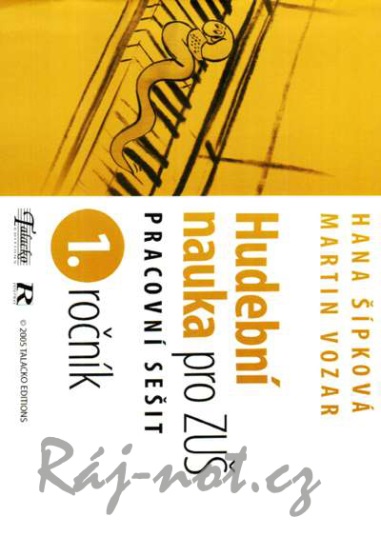 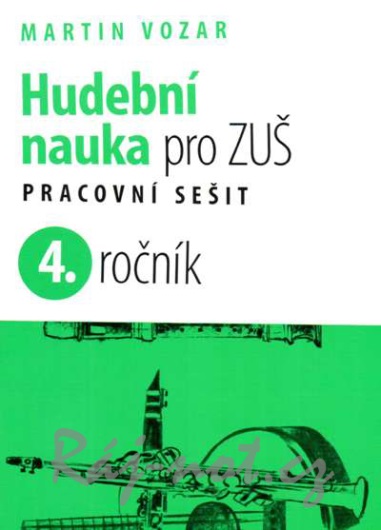 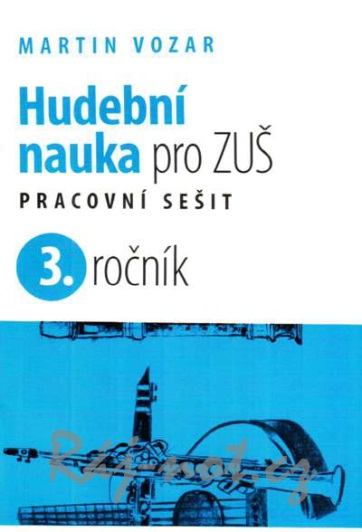 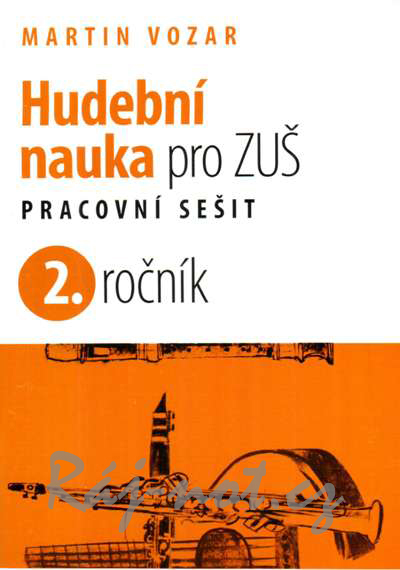 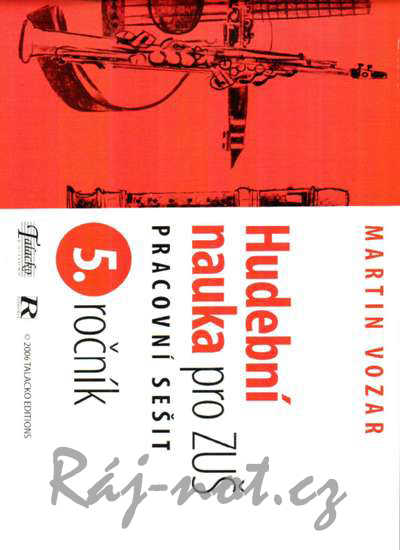 Ukázka: 1. ROČNÍK
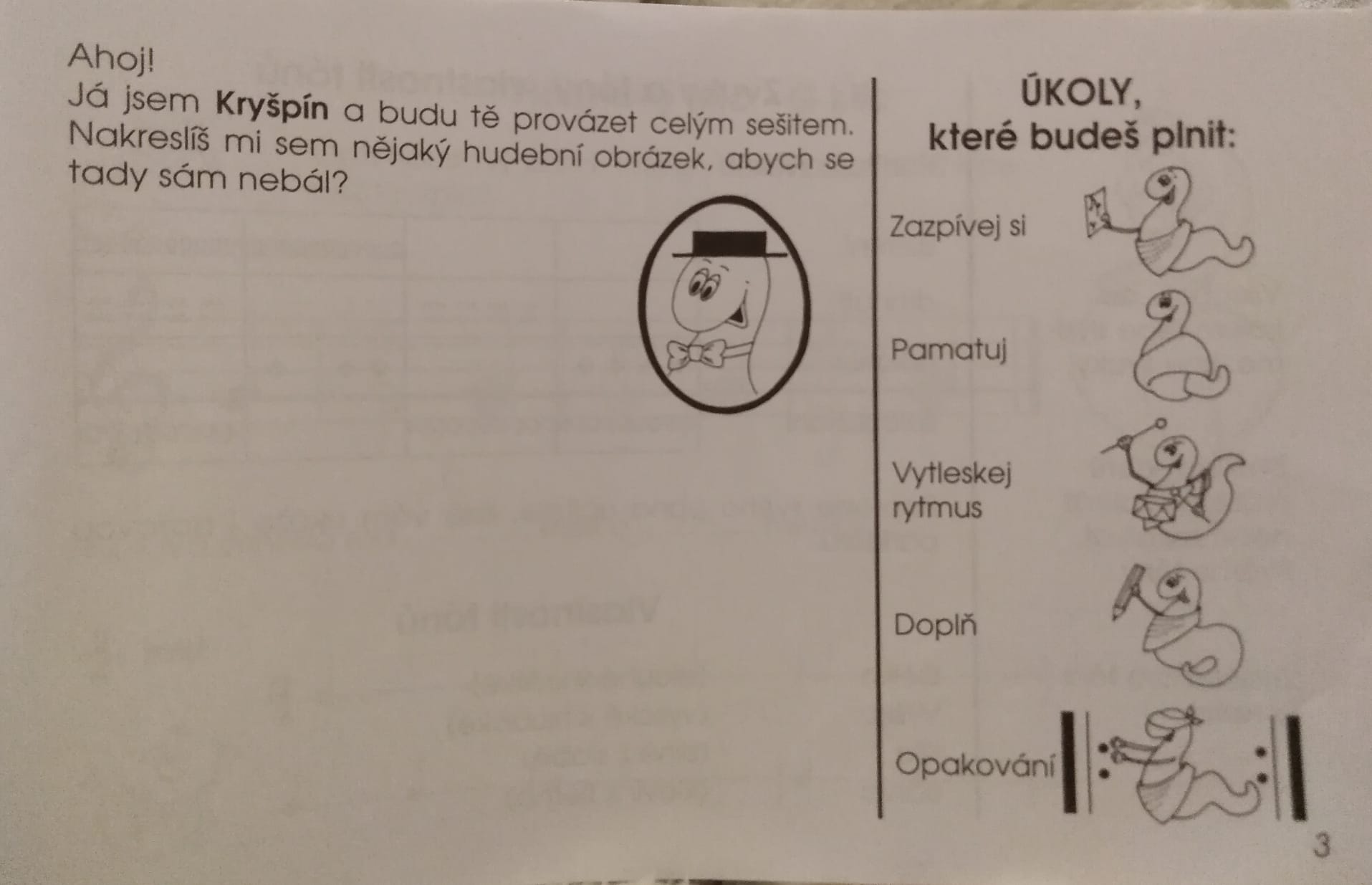 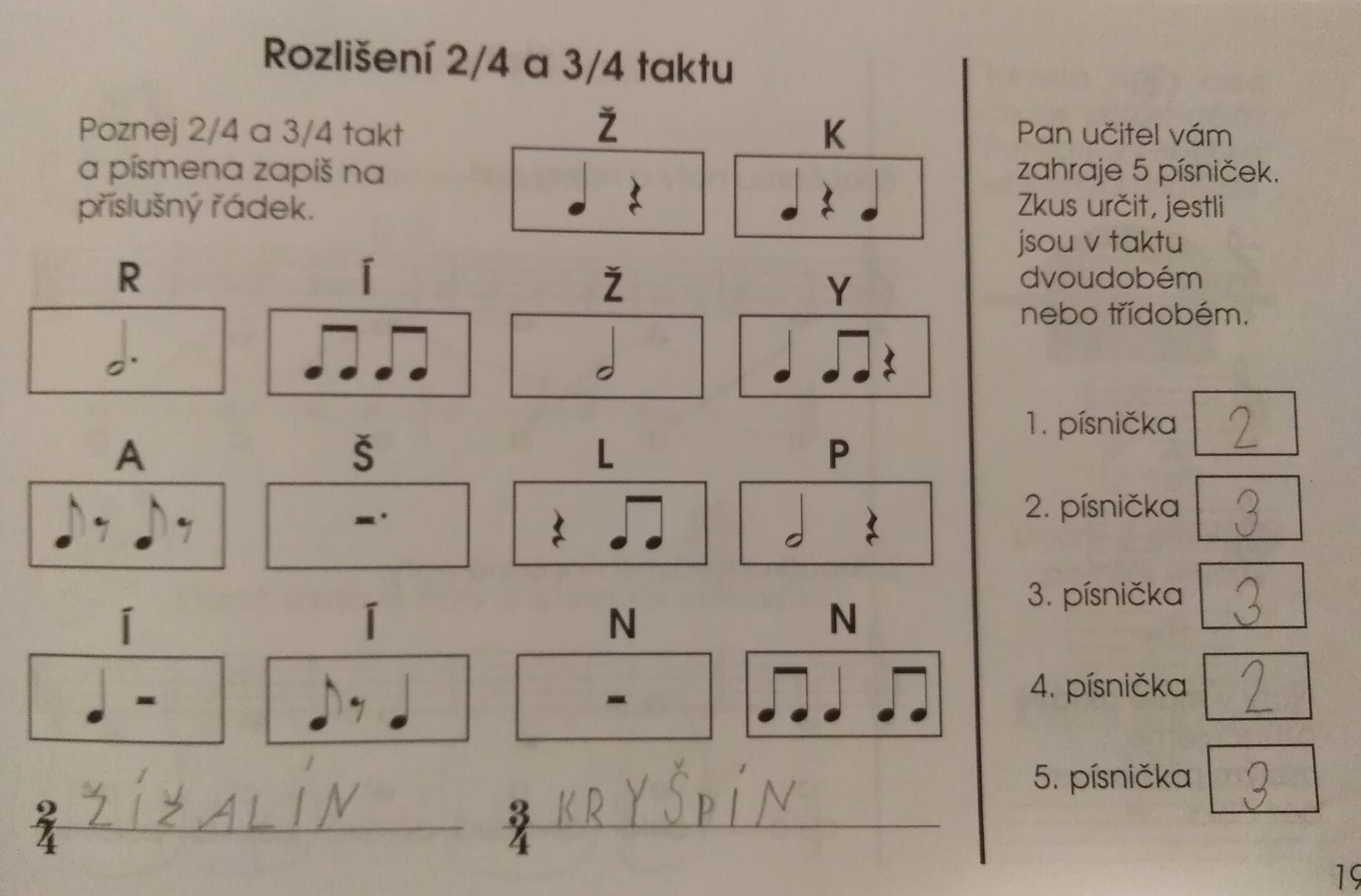 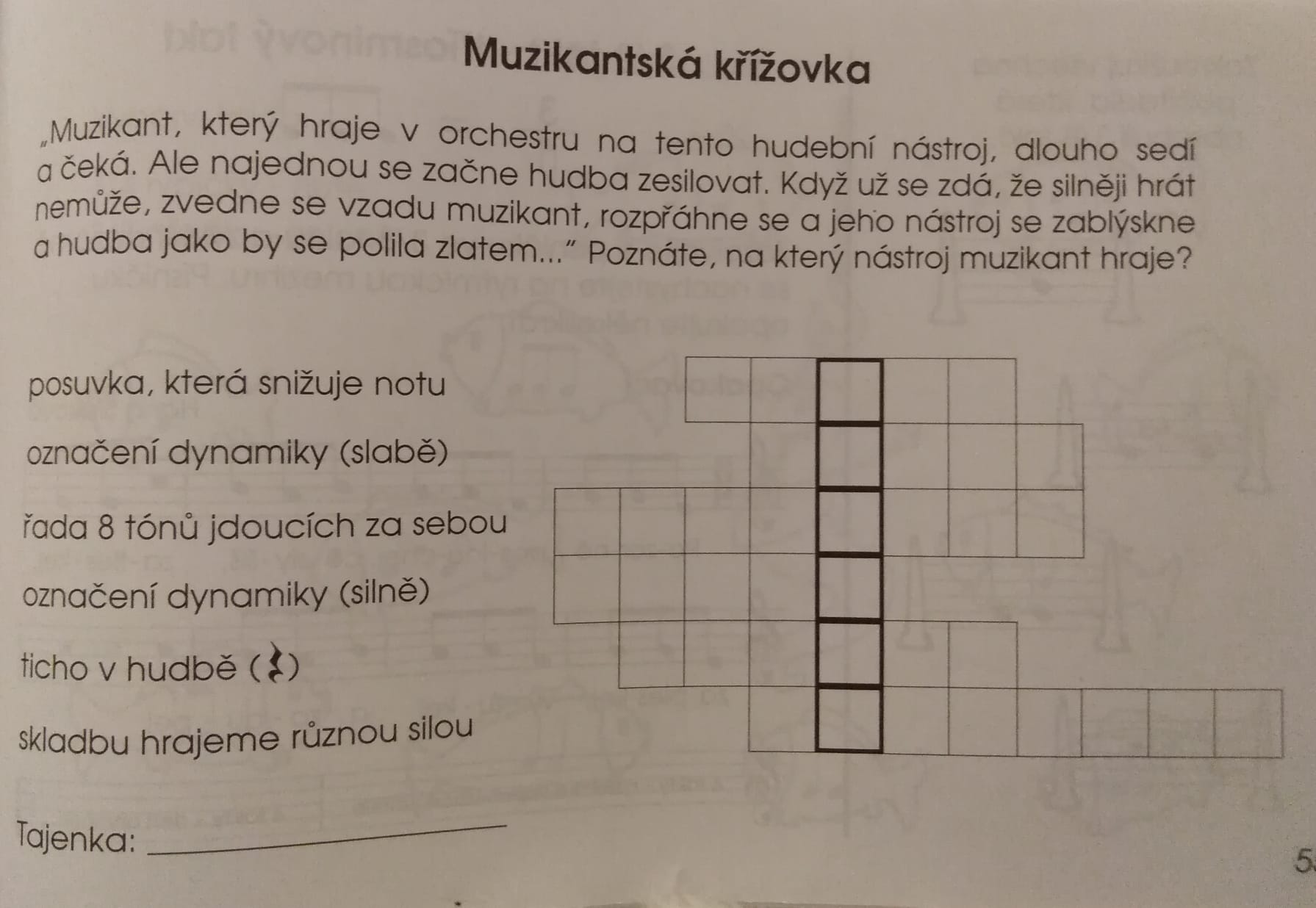 ukázka: 2. ROČNÍK
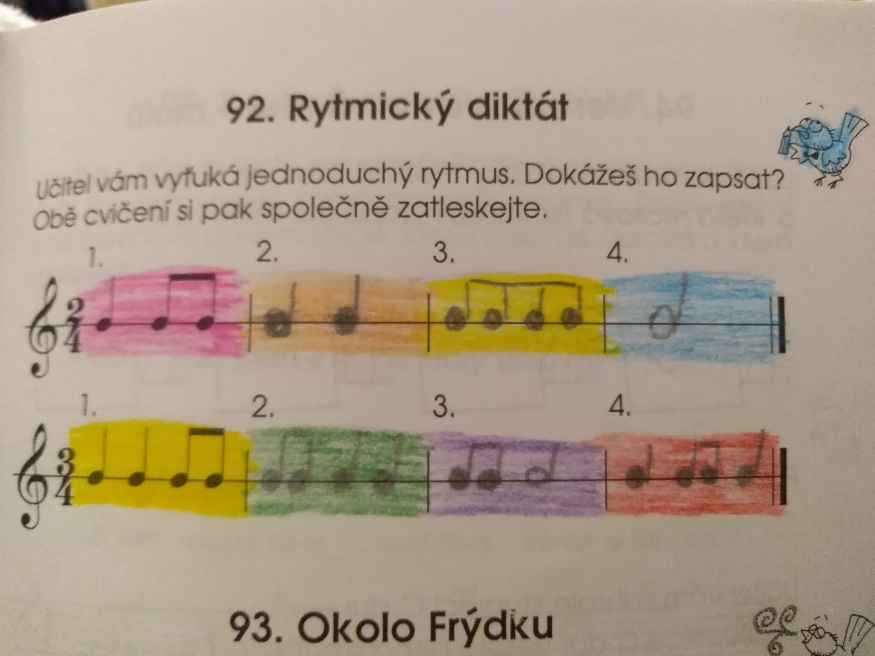 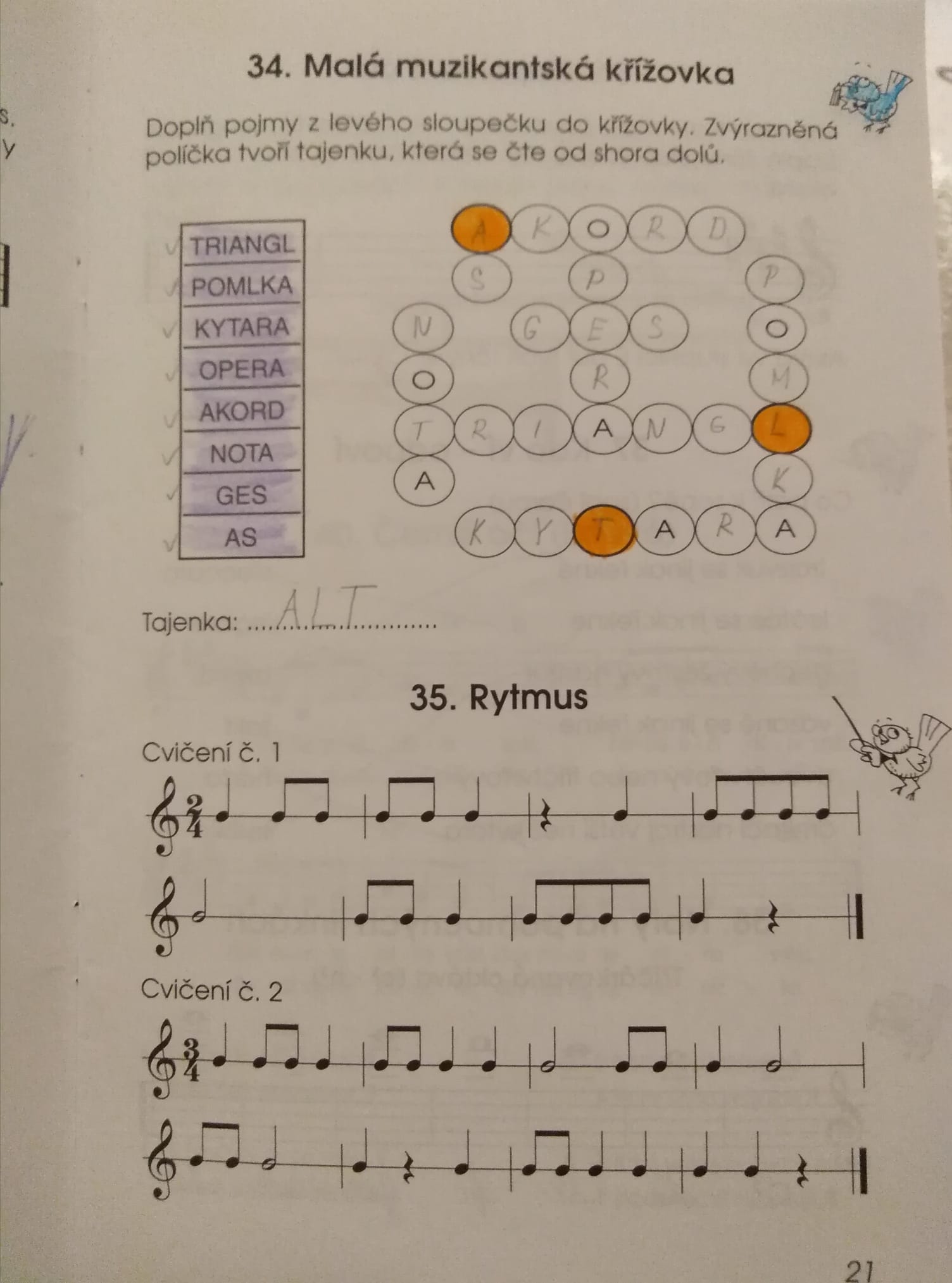 ukázka: 3. ROČNÍK
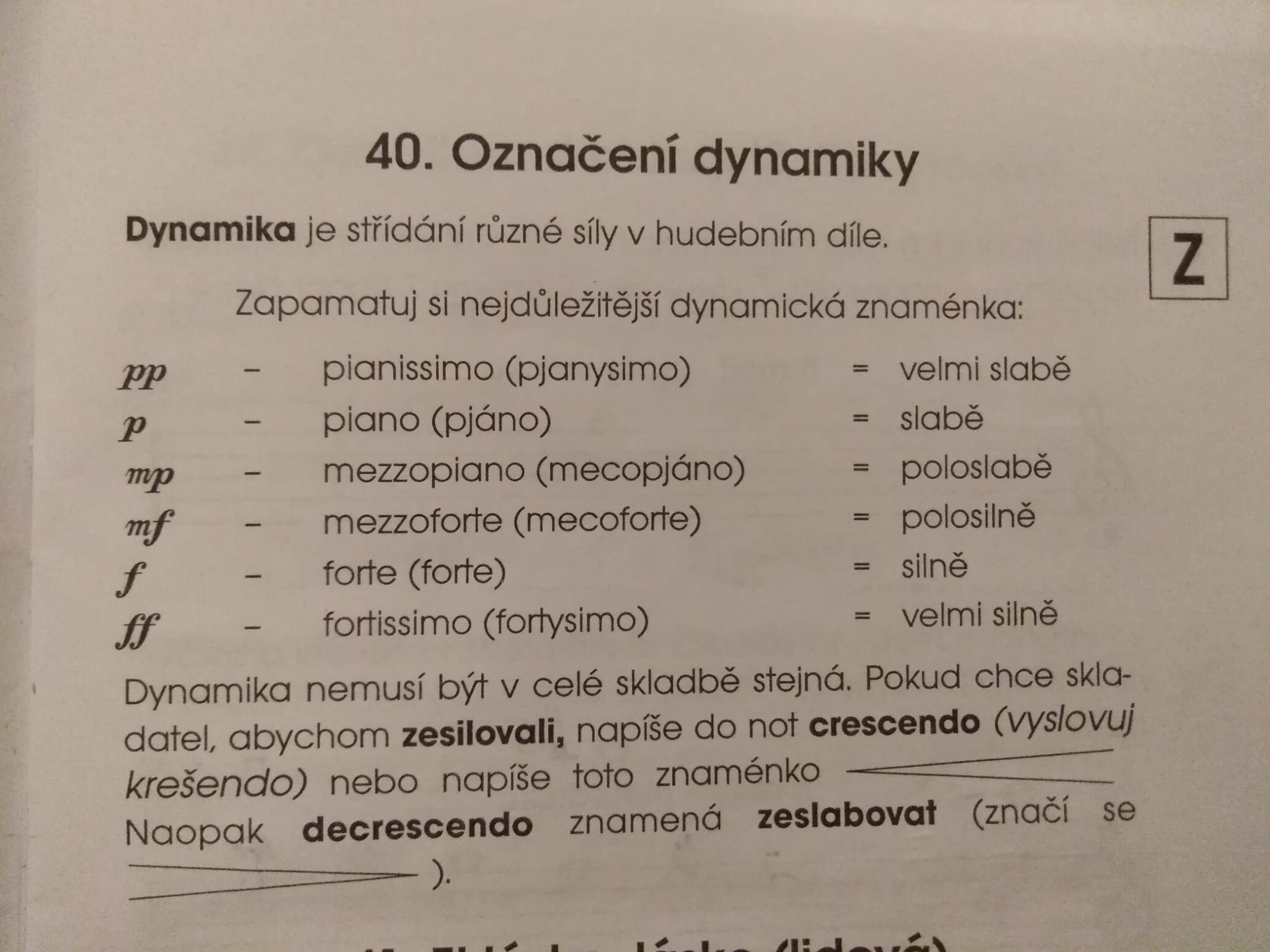 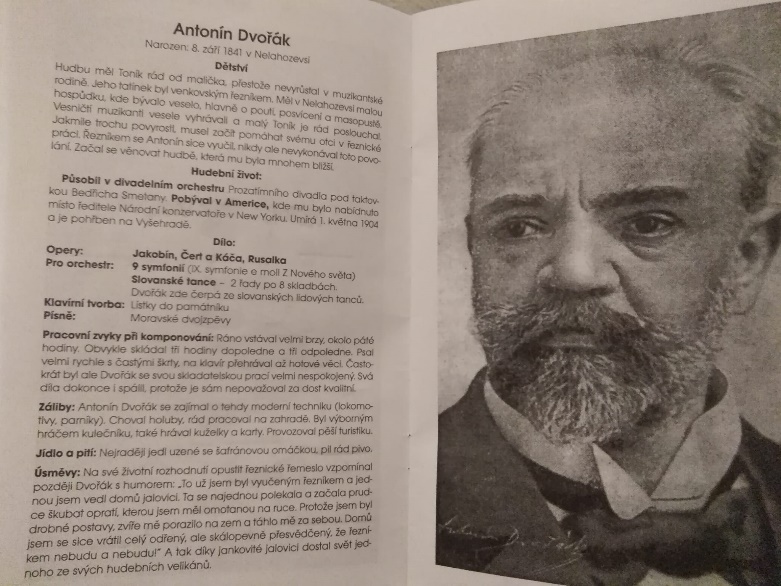 Autor: Martin Vozar
Nakladatelství: Talacko
Vydáno: 2011/2012
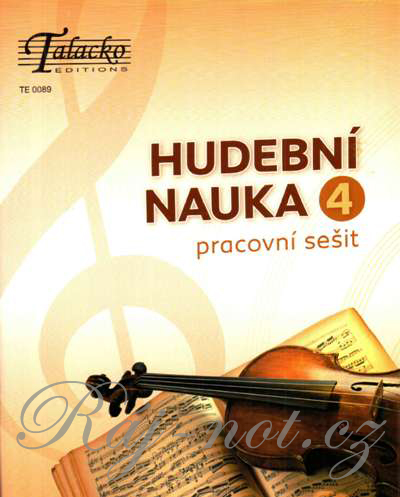 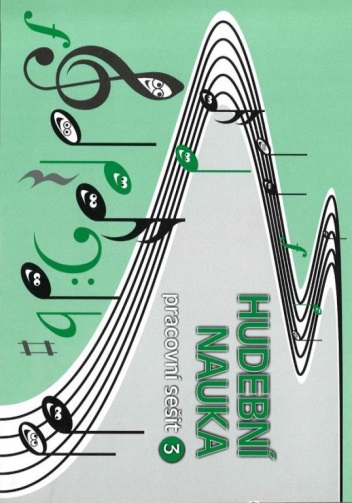 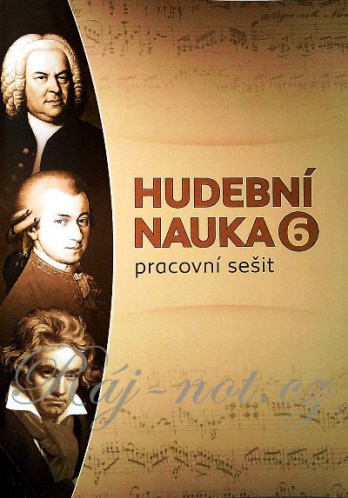 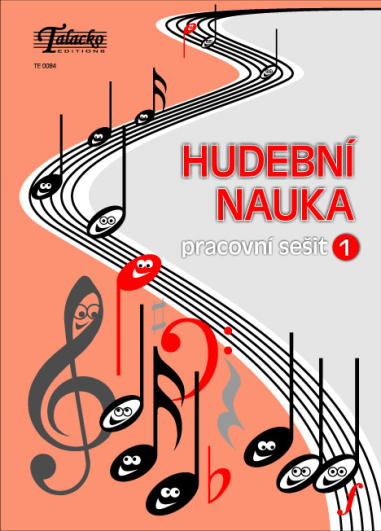 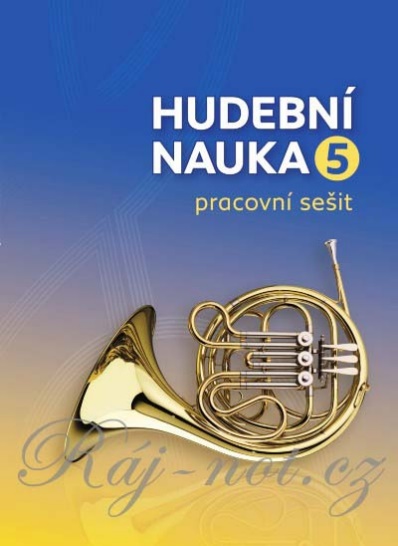 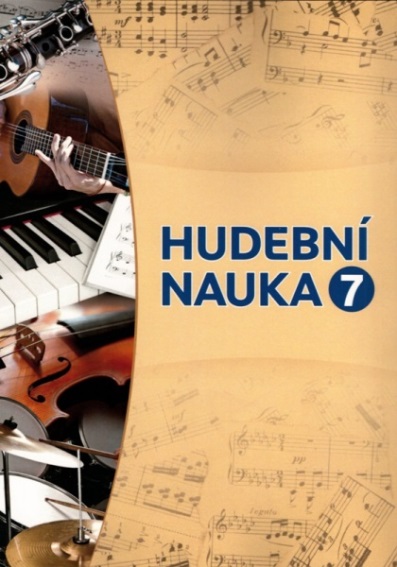 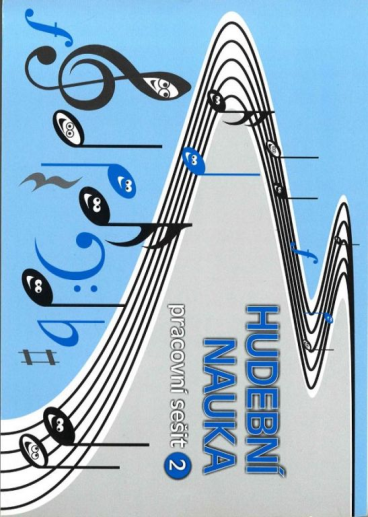 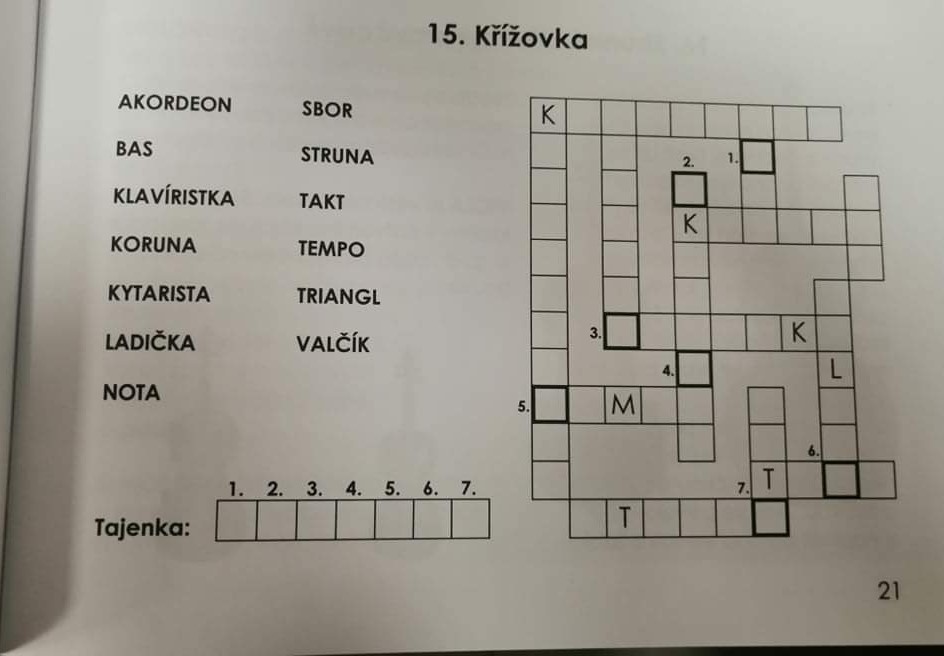 Autor: Helena Velická
Nakladatelství: Bärenreiter Praha s.r.o.
Vydáno: 2020
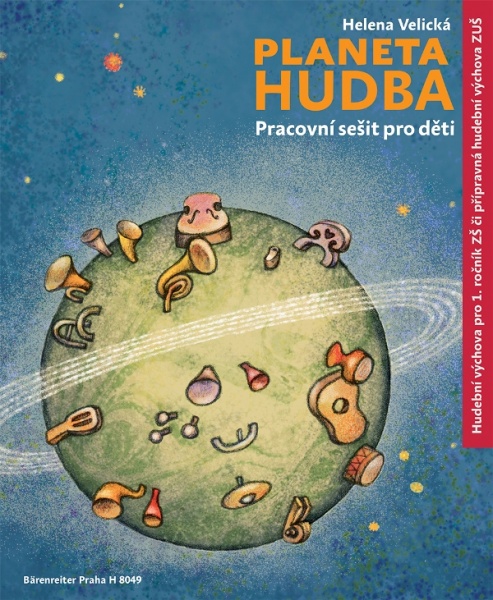 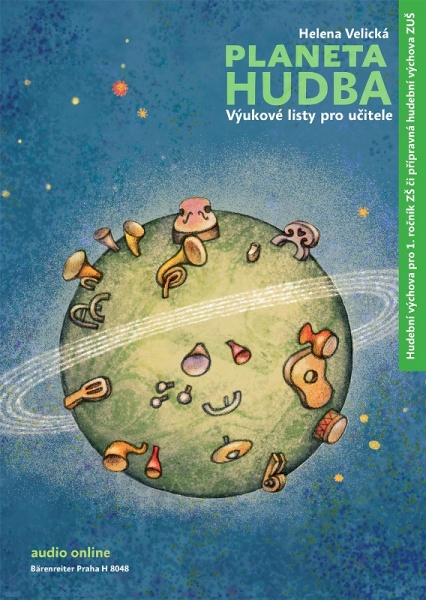 ukázka
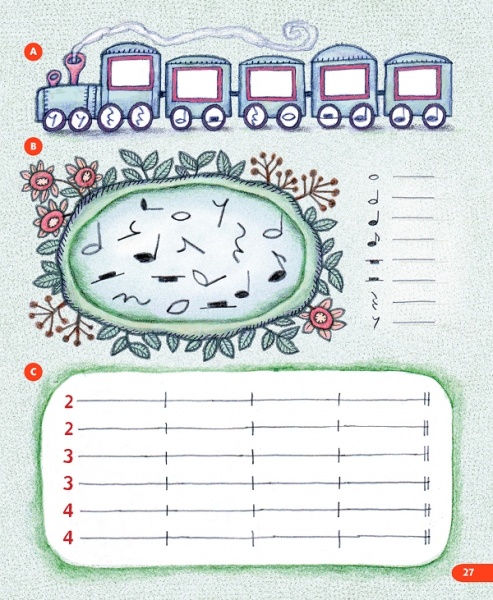 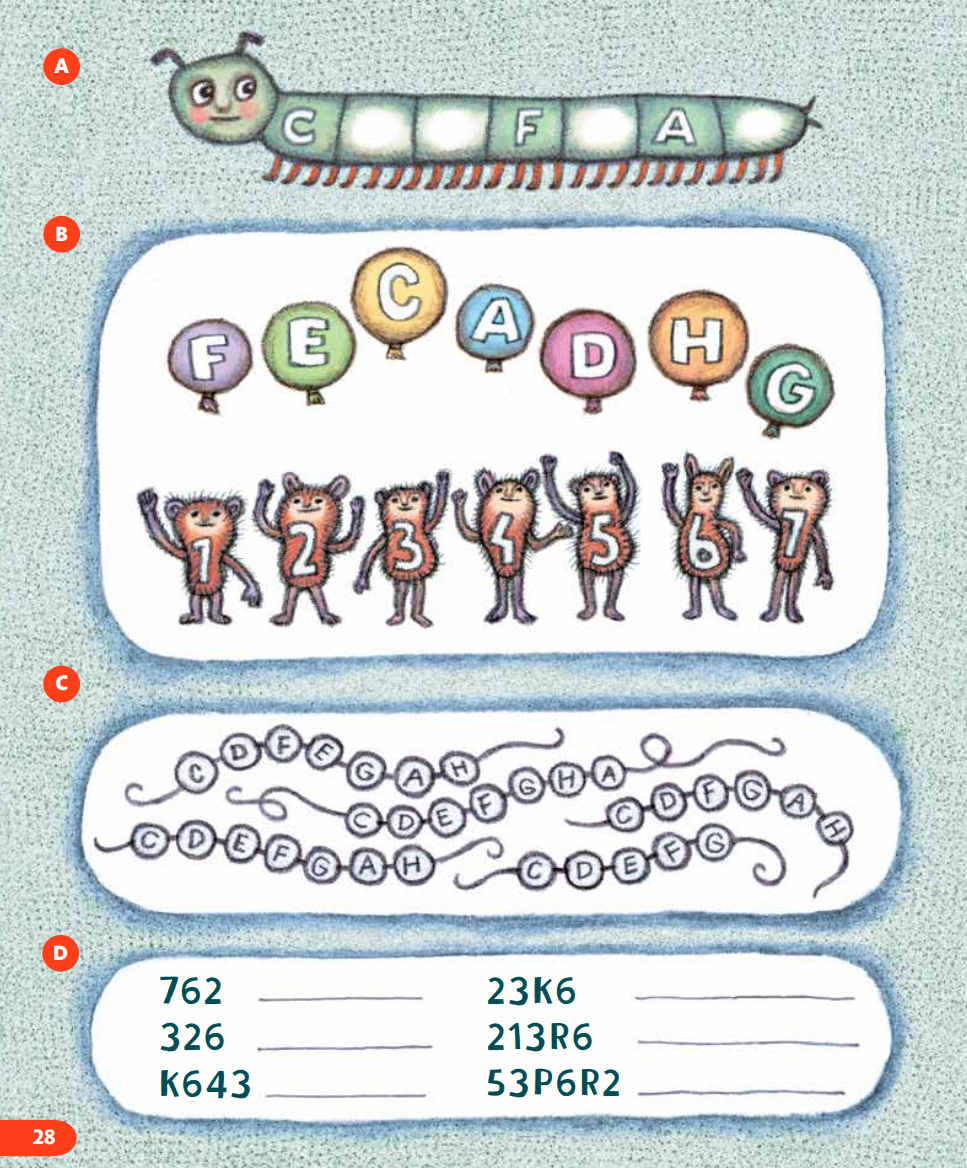 zajímavost
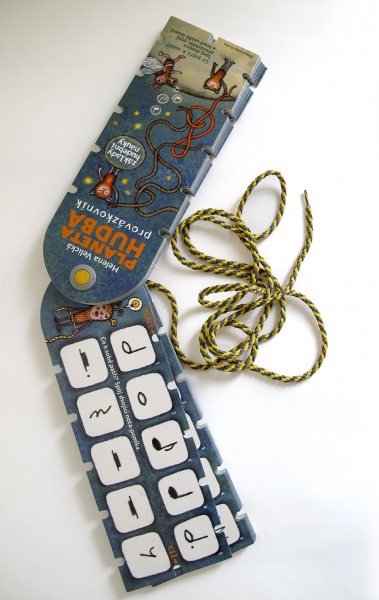 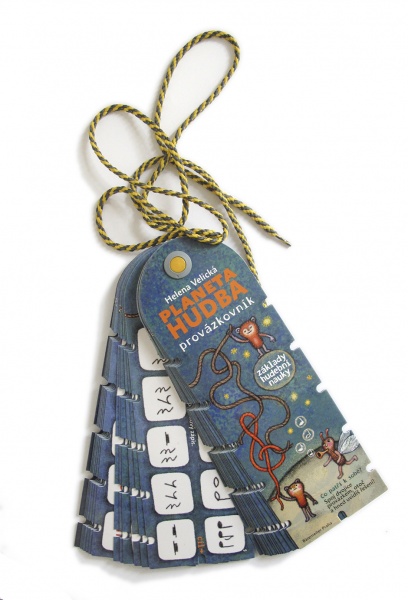 Autor: MgA. Eva Šašinková
Nakladatelství: CZECH MUSIC EDITION 
Vydáno: 2020-2021
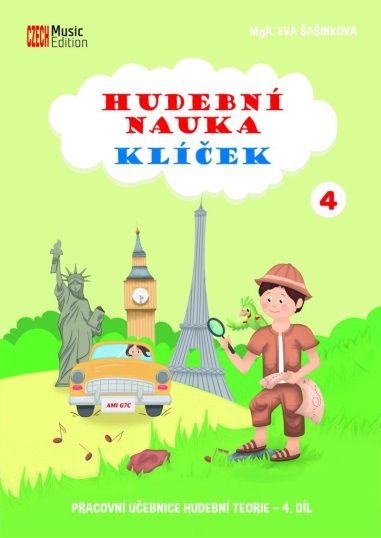 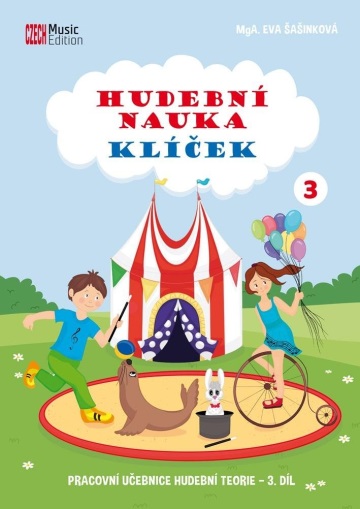 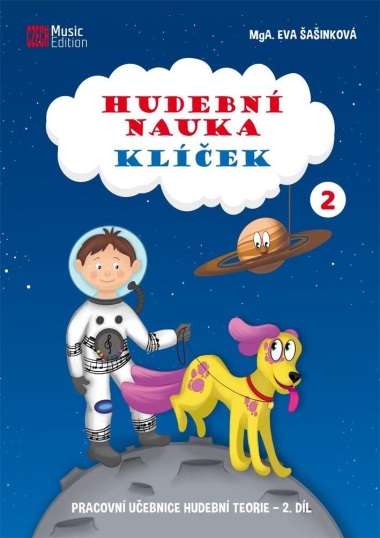 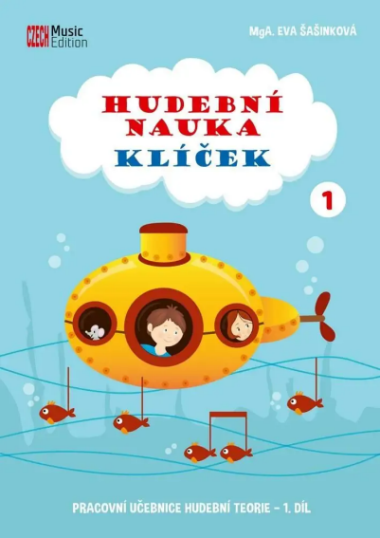 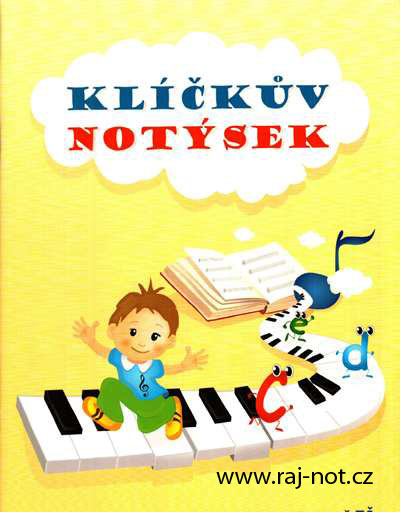 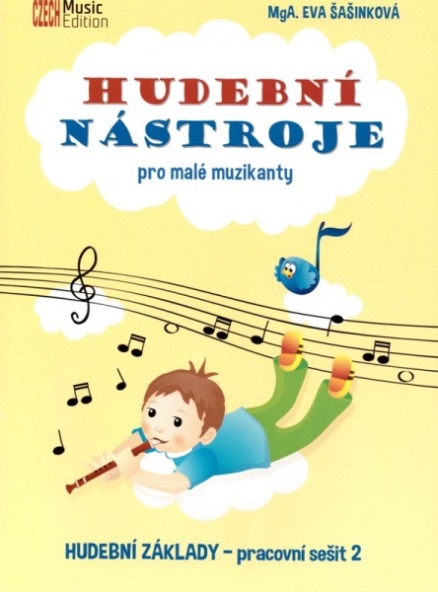 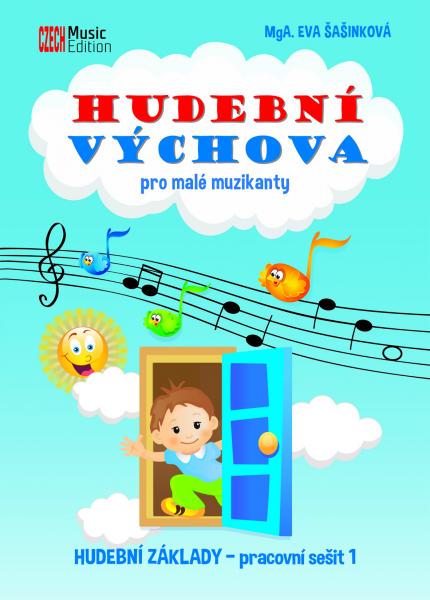 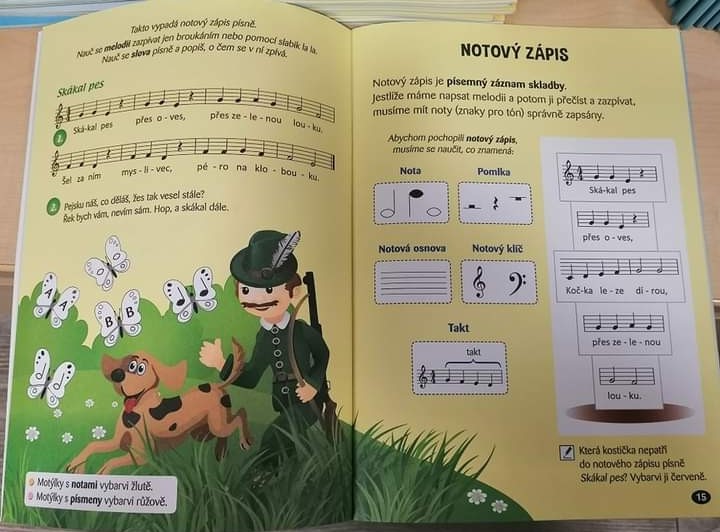 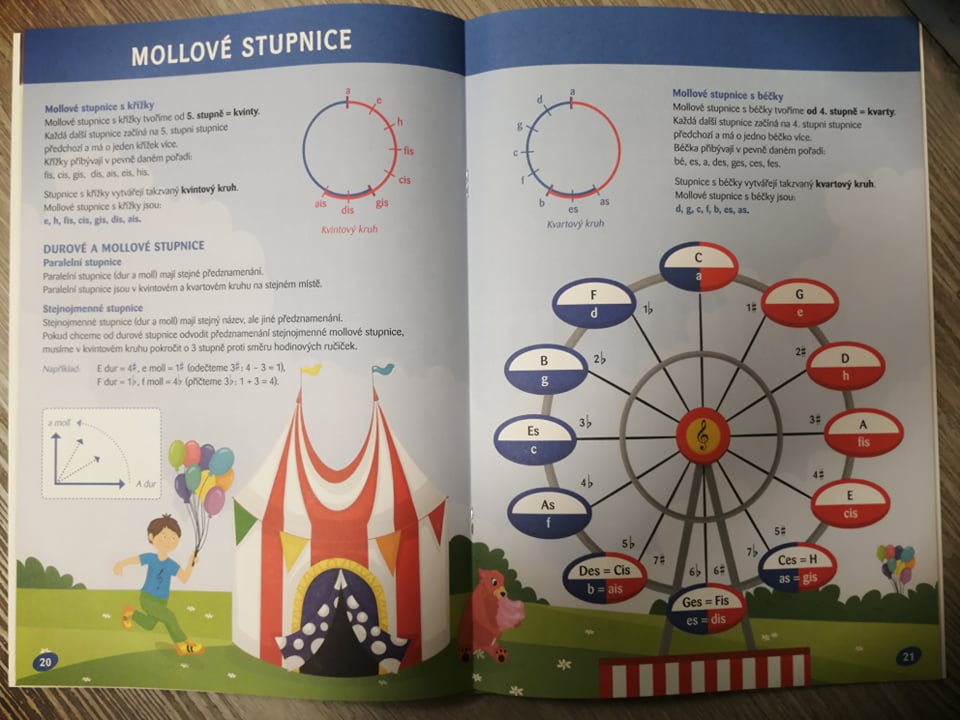 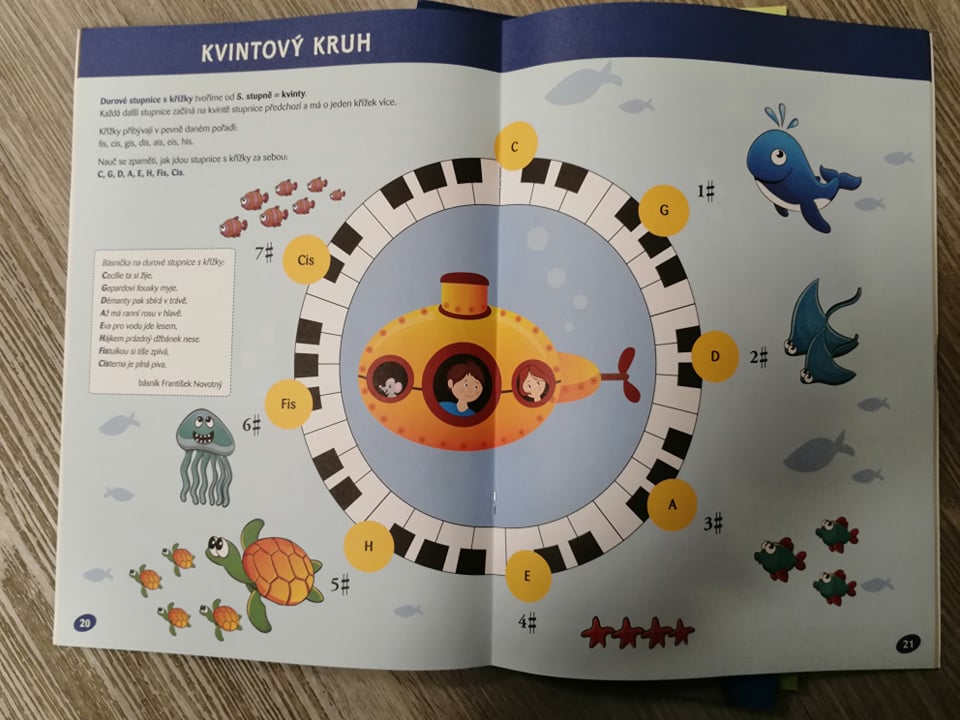 Autor: Dagmar Lisá 
Nakladatelství: Bärenreiter Praha s.r.o.
Vydáno: 2003
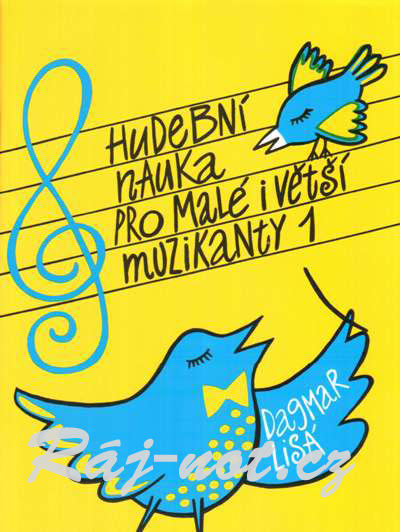 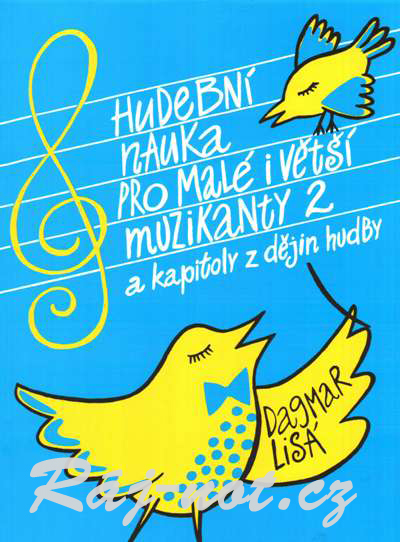 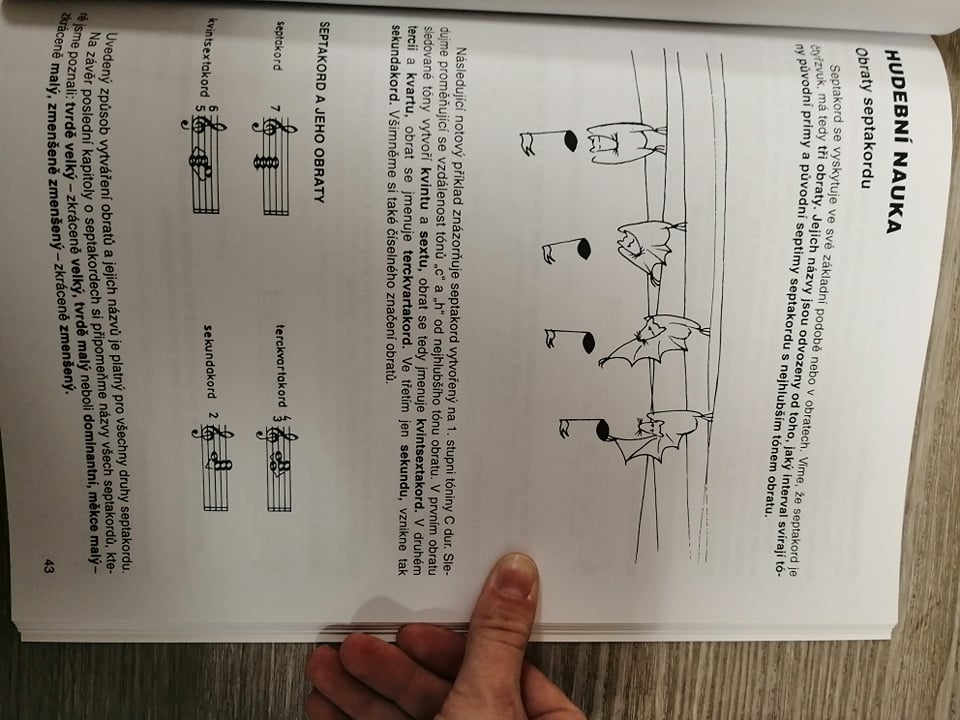 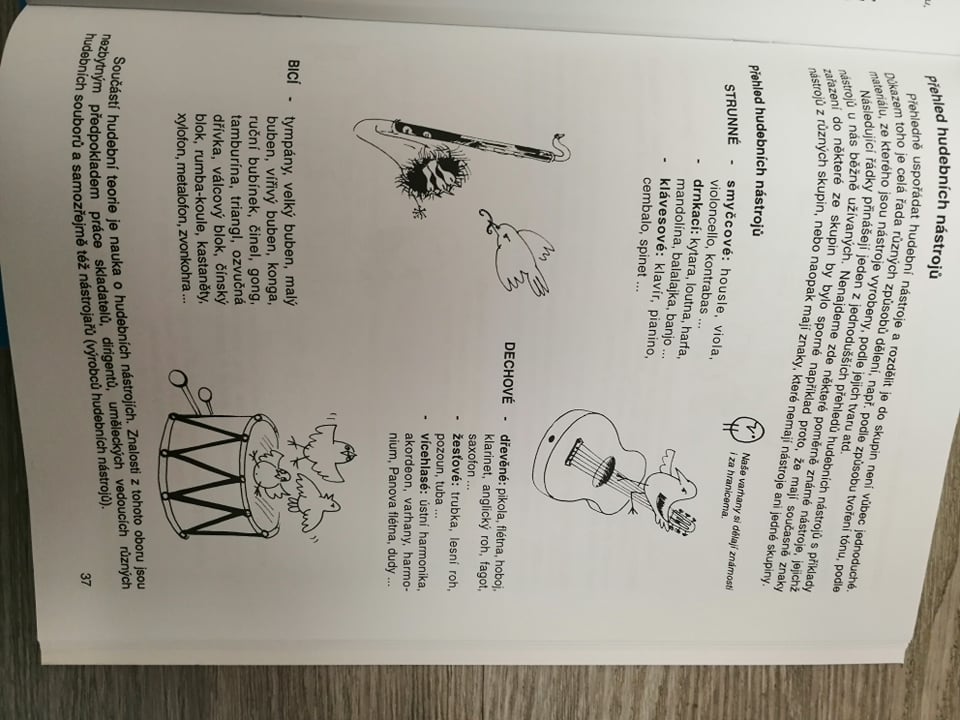 Autor: Věra Grigová
Nakladatelství: Martin Vozar
Vydáno: 2017
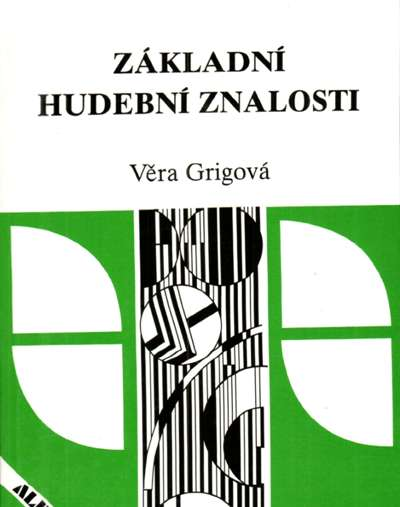 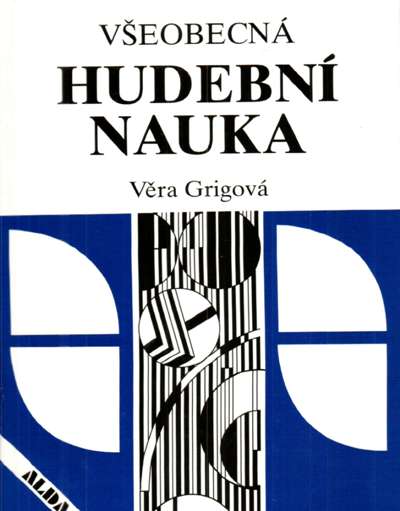 Autor: Eva Klein
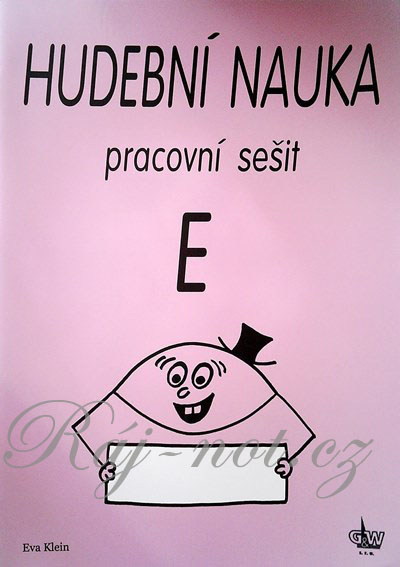 Nakladatelství: G+W Cheb
Vydáno: 2013-2019
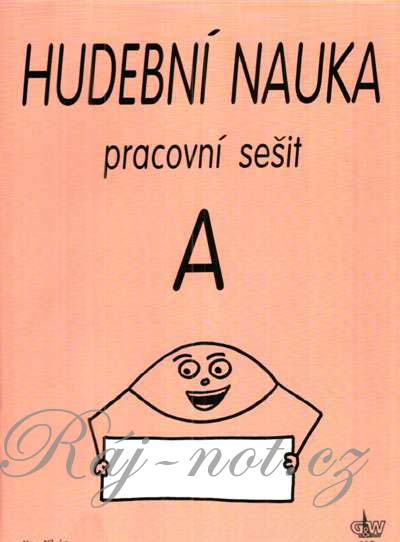 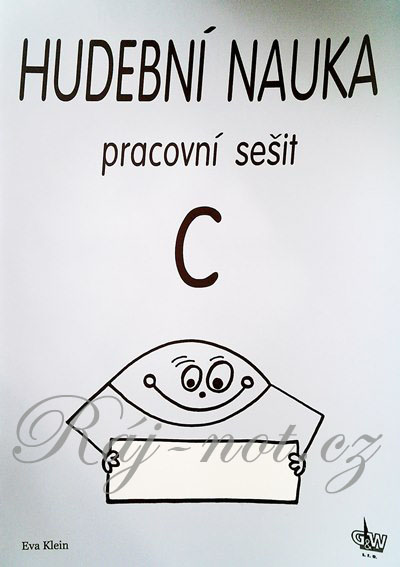 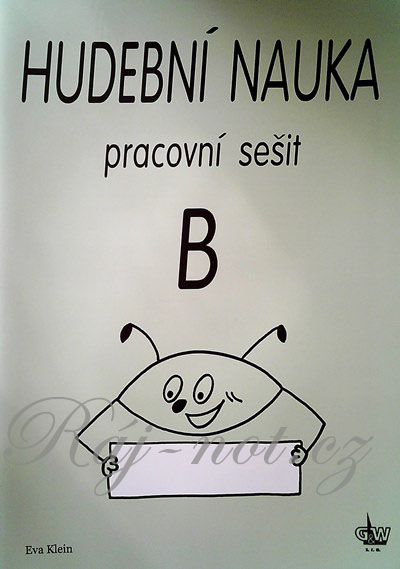 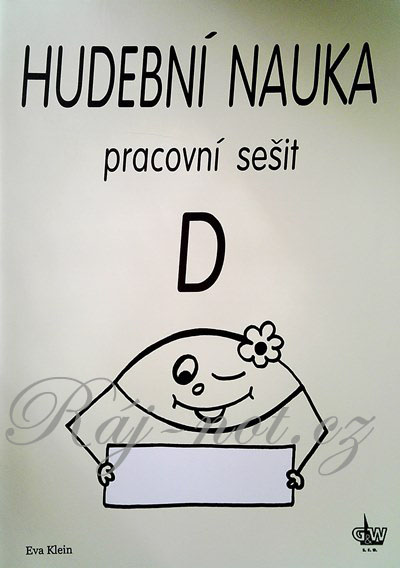 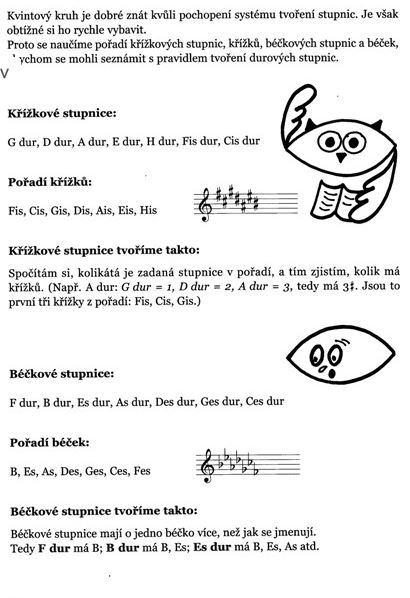 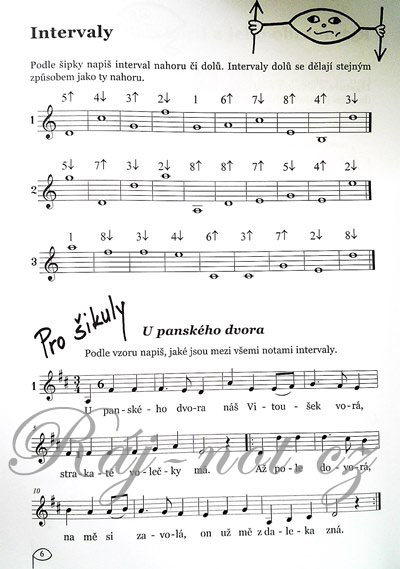 Autor: Luděk Zenkl
Nakladatelství: Bärenreiter Praha s.r.o.
Vydáno: 2014-2017
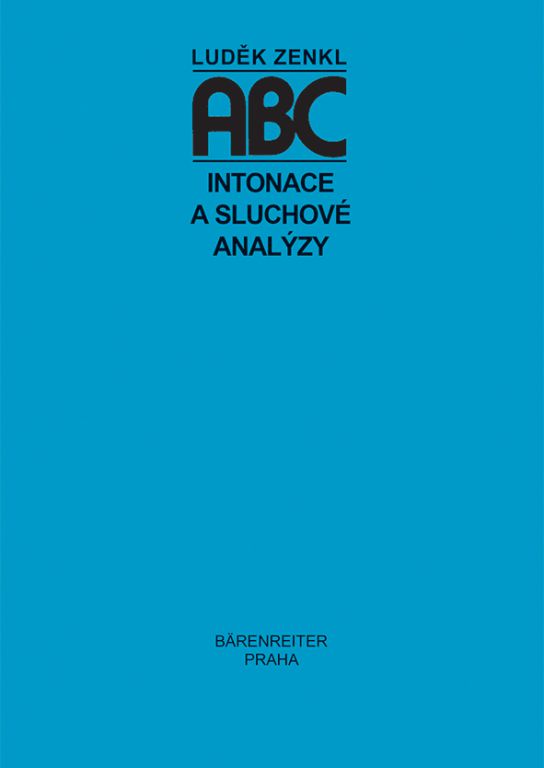 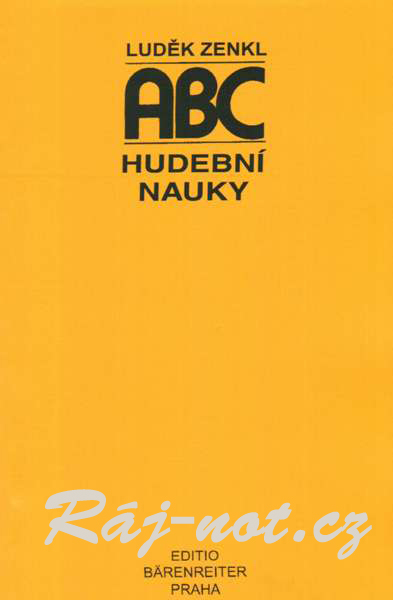 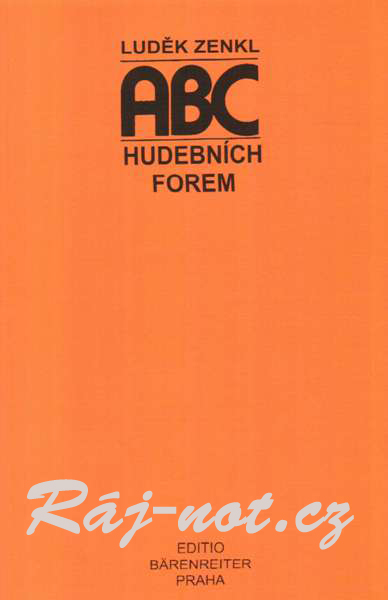 ZDROJE
Dokumenty pro rodiče | Zuszlin. ZUŠ ZLÍN [online]. Dostupné z: https://www.zus-zlin.cz/kopie-studijn%C3%AD-zam%C4%9B%C5%99en%C3%AD

Učebnice a sešity do hudební nauky - Ráj-not.cz. Prodej tištěných zpěvníků a noty - Ráj-not.cz [online]. Copyright © Ráj not 2022 [cit. 03.04.2022]. Dostupné z: https://www.raj-not.cz/hudebni-nauka-ucebnice-hudebni-nauky/

Knihkupectví Palác knih Luxor, Praha 1, Václavské náměstí
DĚKUJEME ZA POZORNOST!